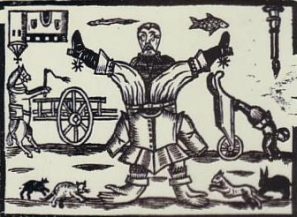 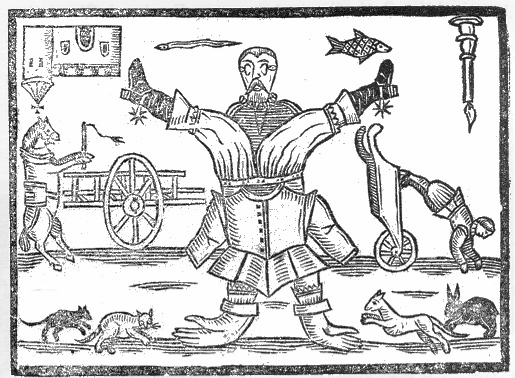 How many odd things can you spot in this picture? Make a list in your book (There are at least 8!)
What title would you give this picture?
What message do you think the cartoonist is trying to send?
Term Focus: What caused a country to divide itself in two?
Title: What caused the English Civil War?
Learning Objectives
4 – Describe what caused the English Civil war.
5 – Explain why one causes is more important than another.
6 – Compare multiple causes of the English Civil War.
6A – Compare and give links between different causes of the English Civil War
The English Civil War
On 22 August 1642, thousands of Englishmen went to war. They were not fighting the French, the Spanish, or any other foreign country. They were fighting each other – England was at war with itself!
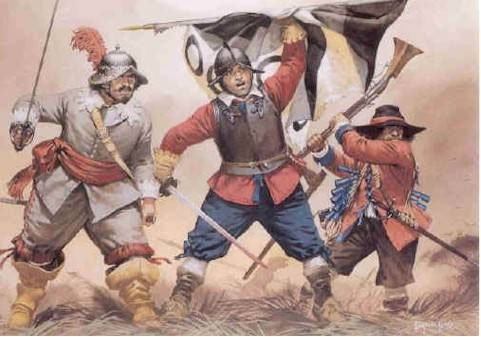 Why would Englishmen fight each other?
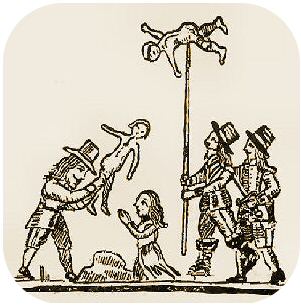 An estimated 250,000 people were killed during the English Civil War.

How had a situation arisen in which men were prepared to kill each other, their friends, and even members of their own families?
Causes of the
Civil War
Religion
Power
Draw a Venn diagram like this in your books – use two pages!
Charles spent a great deal of money on works of art.
Money
Causes of the English Civil War
1. Read each cause box and decide which of the following categories it fits into: 

Religion      -      Power       -      Money

2. Copy the information from the cause box onto the correct part of your Venn diagram. Use the overlaps for reasons which might fit into more than one category.
What caused a country to divide itself in two?
Make a decision – which reason was most important in causing the civil war?
Write a short statement explaining your decision. You might want to start like this:

I think the most important cause of the civil war was …………………………
because ……………………………………………………………………………
……………………………………………………………………………………………………………………………………………………………………………
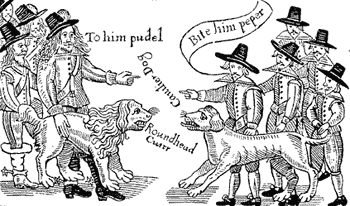 What would you have done?
Put yourself in Charles’ shoes!
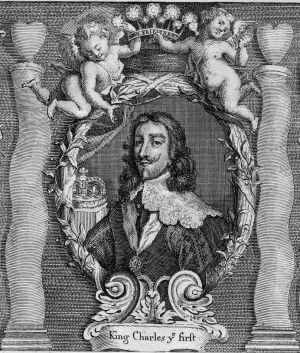 Causes of the
Civil War
Religion
Power
Money